DATA SCIENCEMIS0855Storytelling with Infographics
How are infographics different from data visualizations?
When should you use infographics? 
When should you stick to data visualizations?
Infographics contain more information and can be used for an audience that may not have knowledge of the topic.  Data visualizations give one view of data without a lot of other info.
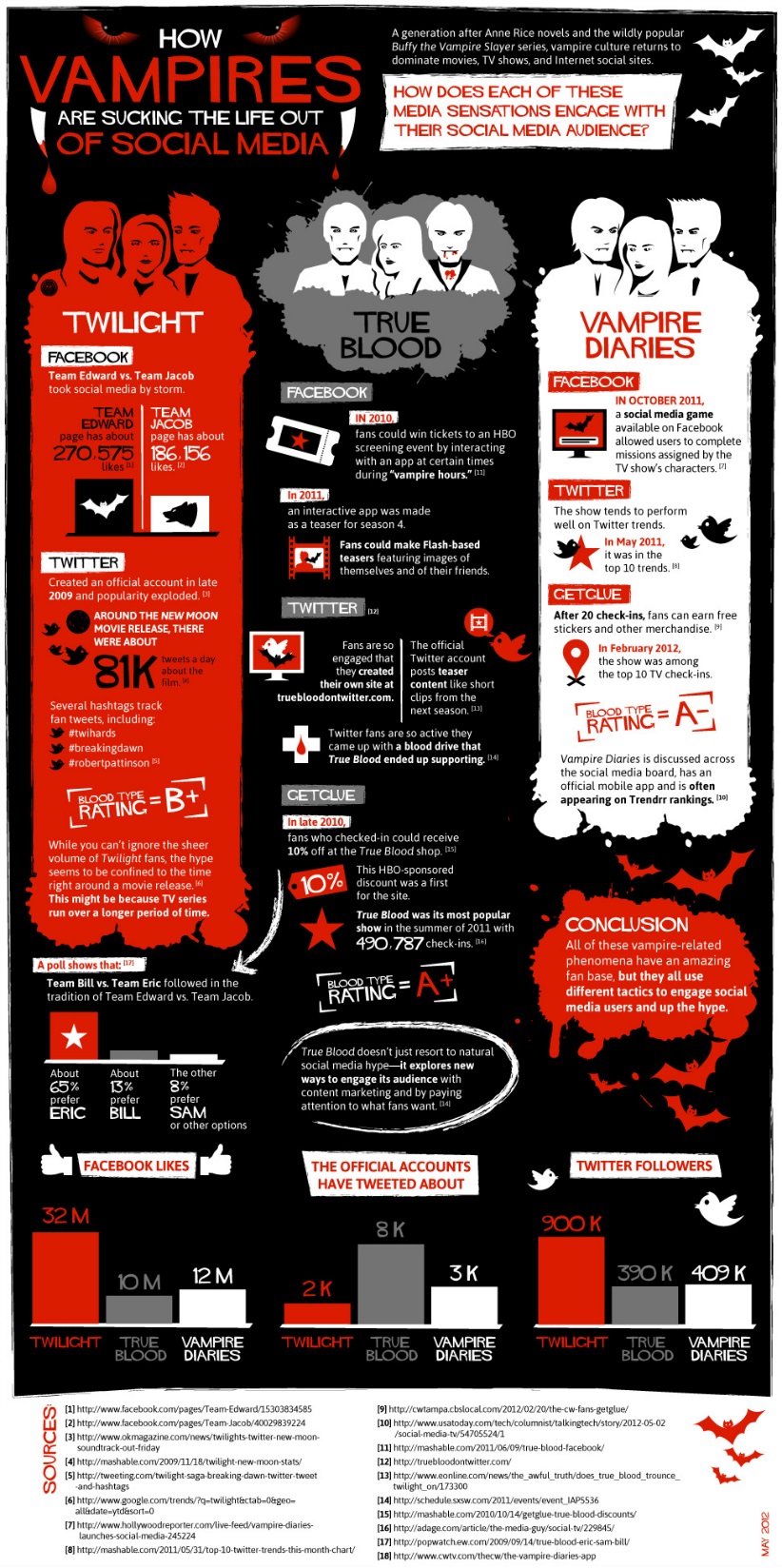 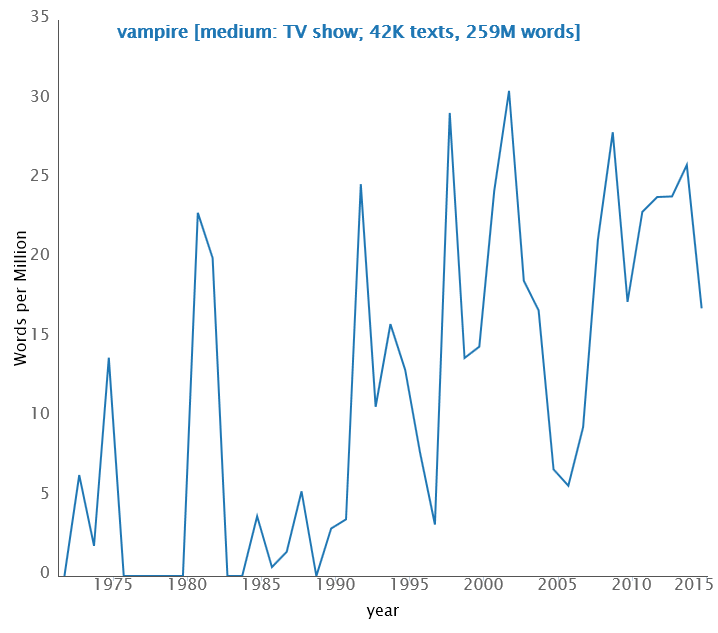 http://infographics.idlelist.com/how-vampires-are-sucking-the-life-out-of-social-media/
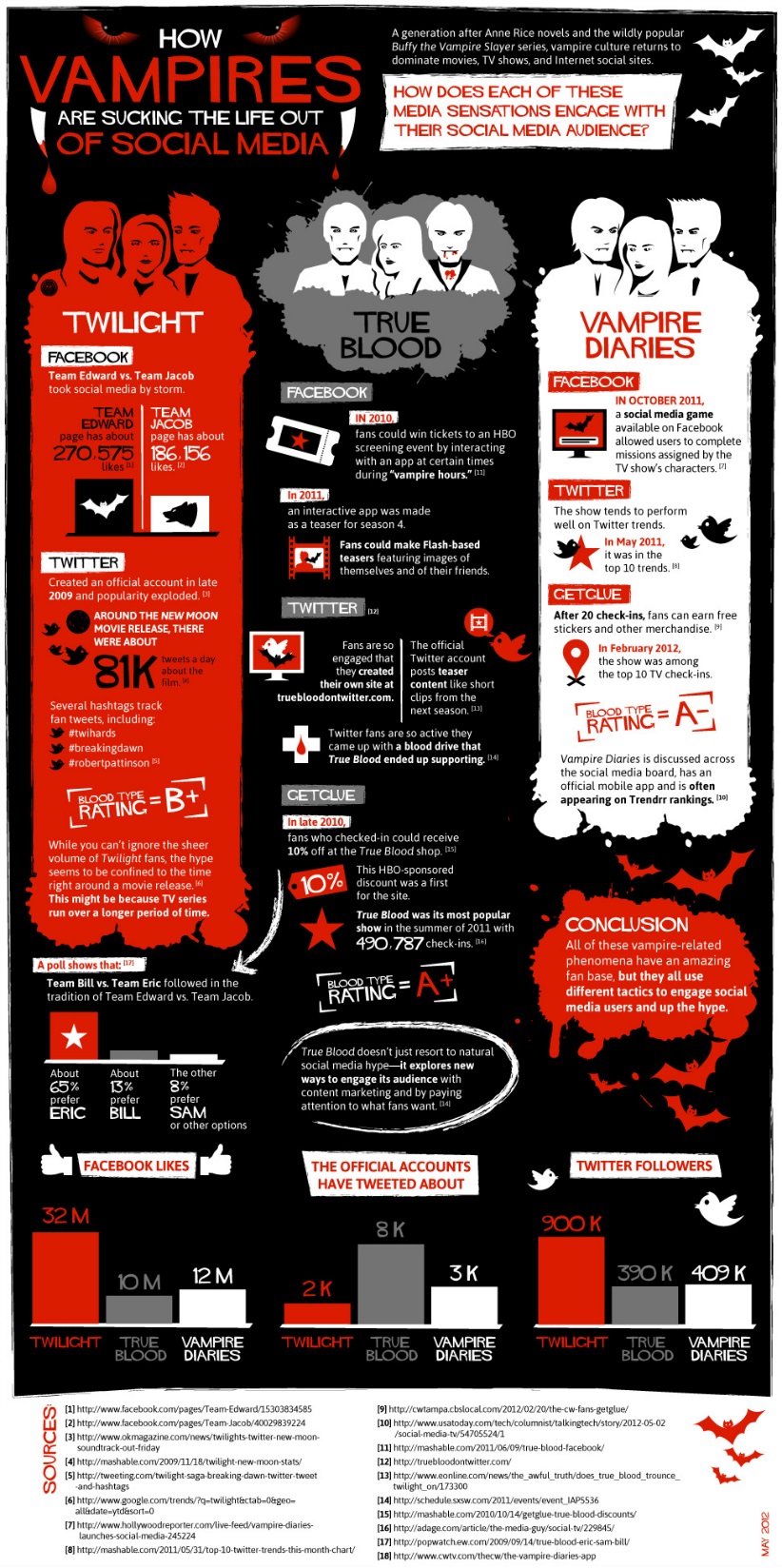 Occurrences of the word “vampire” in TV Show Dialog (1970-2014)from movies.benschmidt.org
How do infographics help us deal with big data?
Can’t show a giant database-infographics allow for the visualization of a lot of data
How about dealing with Information overload?
Helps to sort through all of the data and present specific aspects of it
Pattern recognition                  Context                       Picture superiority							                              effect
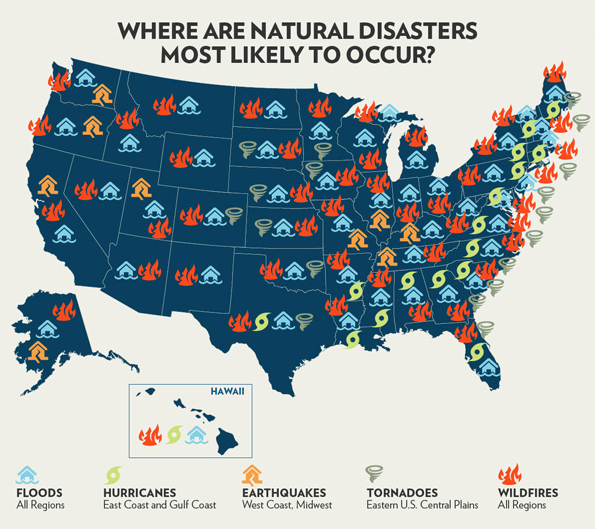 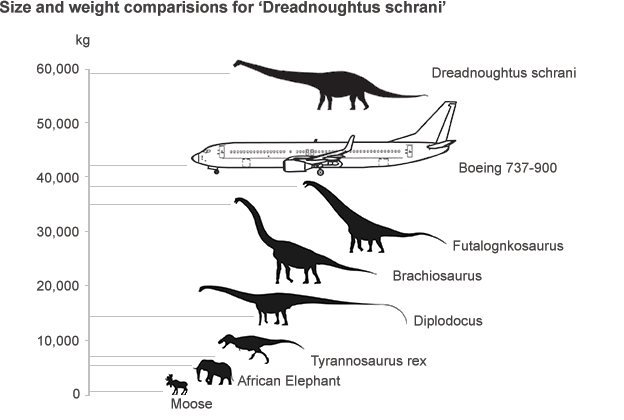 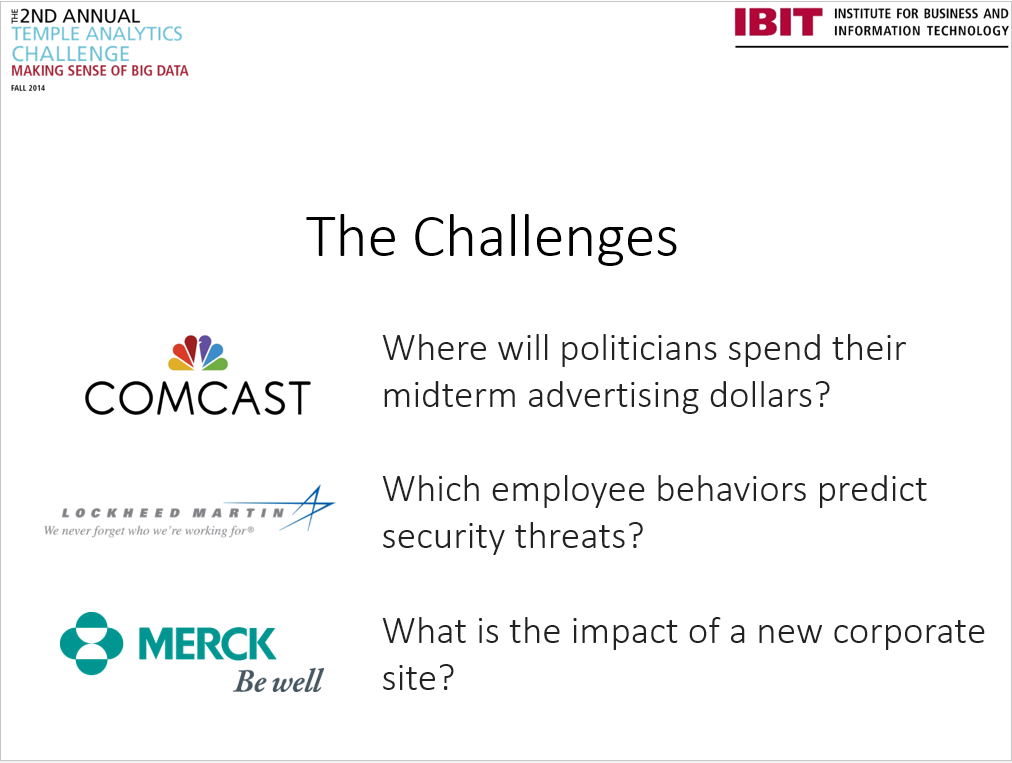 http://dailyinfographic.com/preparing-your-home-for-a-natural-disaster-infographic
http://www.bbc.com/news/science-environment-29050114
Not different from the storytelling tips from before, but from a slightly different angle…
Introduction/Foundation
Ah-Ha!
The Main Event
Conclusion/Call-to-action
From: Krum, R. (2014). Cool infographics: Effective Communication with Data Visualization (Figure 1-21).
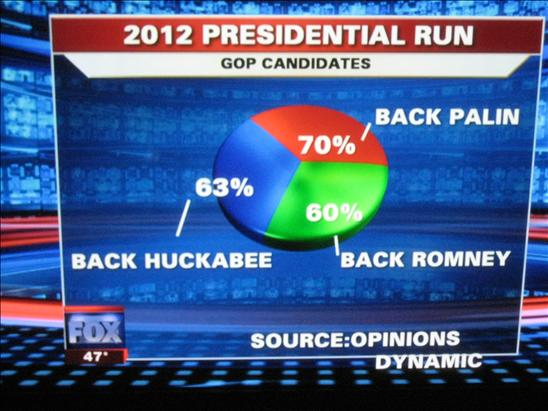 vs.
http://flowingdata.com/2009/11/26/fox-news-makes-the-best-pie-chart-ever/
Adapted from Krum, R. (2014). Cool infographics: Effective Communication with Data Visualization.
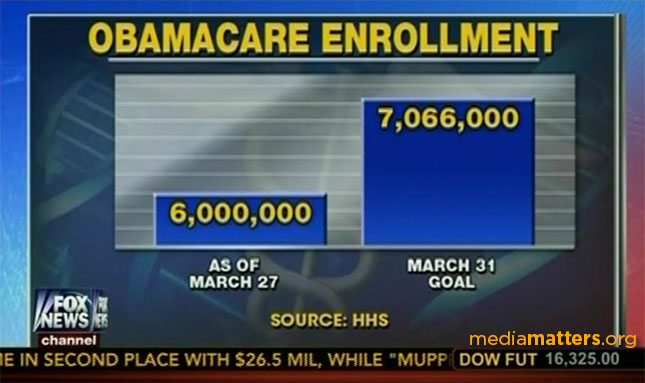 vs.
vs.
http://mediamatters.org/blog/2014/03/31/dishonest-fox-charts-obamacare-enrollment-editi/198679
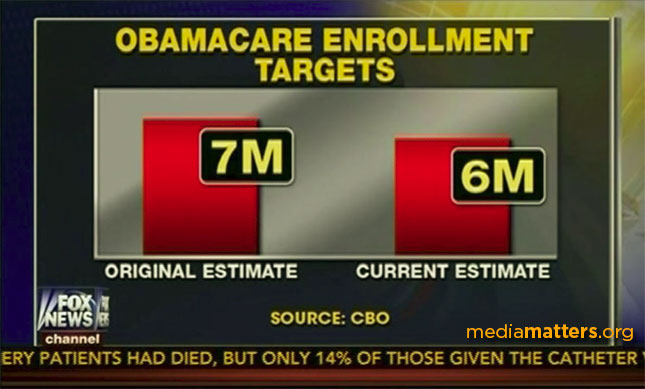 Enables accurate representation of the difference between data points
A$500
A$500
B$250
B$250
WIDTH of A is twice width of B, but AREA of A is 4x area of B!

Overstates relative value by factor of two!
WIDTH of A is 1.4x width of B, so area of A is now 2x area of B!
Adapted from Krum, R. (2014). Cool infographics: Effective Communication with Data Visualization.
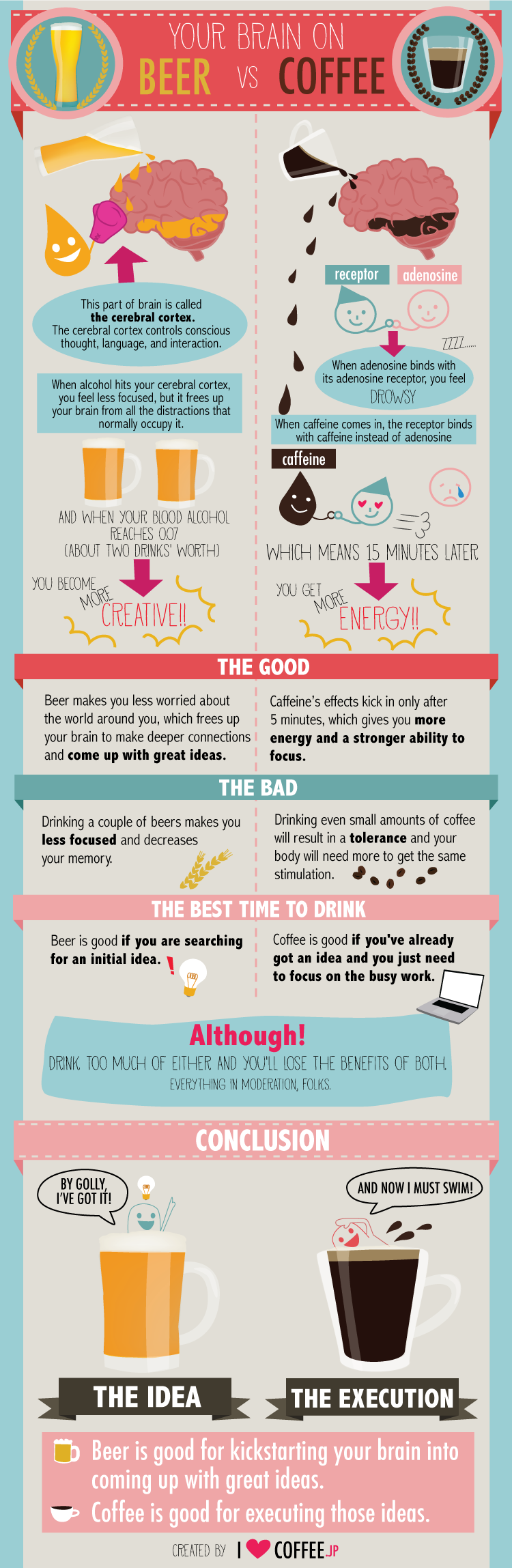 http://en.ilovecoffee.jp/posts/view/79
Adapted from Krum, R. (2014). Cool infographics: Effective Communication with Data Visualization.